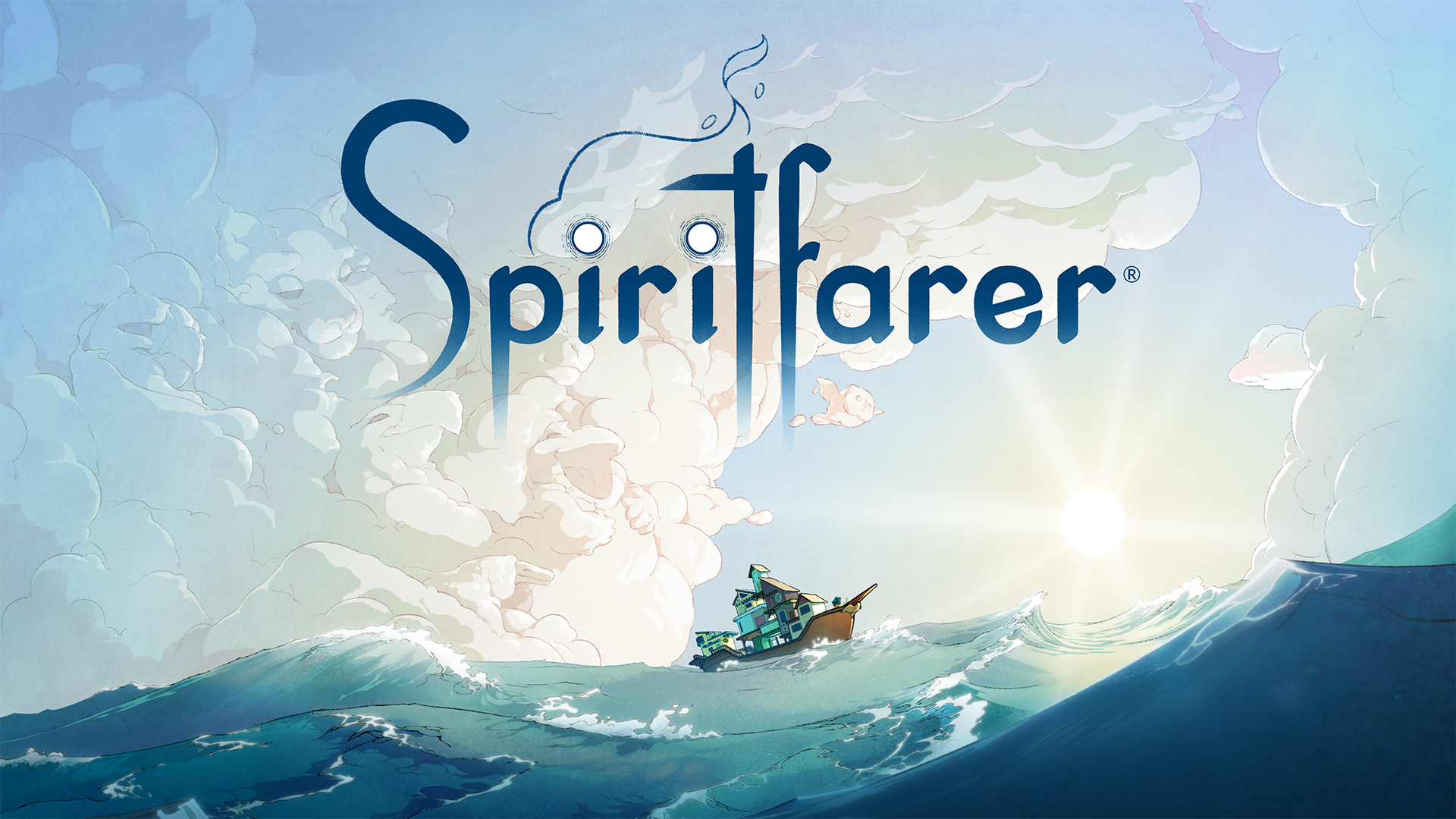 Well-Played:
Age, Death, Peace, and a Pandemic
[Speaker Notes: Andy]
Jocelyn Wagner
They/Them
Drew
Moger
He/Him
Mia
Consalvo
She/Her
Andy
Phelps
He/Him
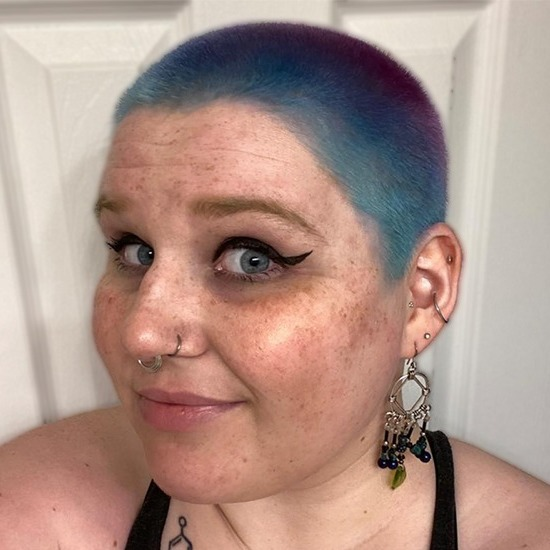 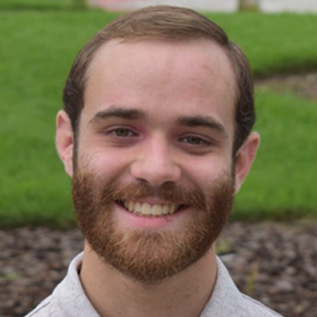 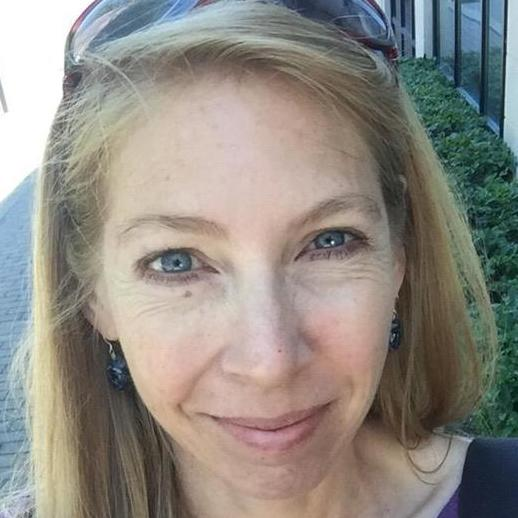 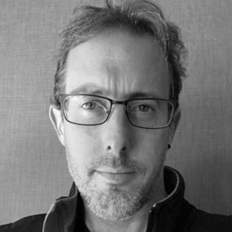 American University
University of Canterbury
American University
Concordia University
American University
[Speaker Notes: Andy]
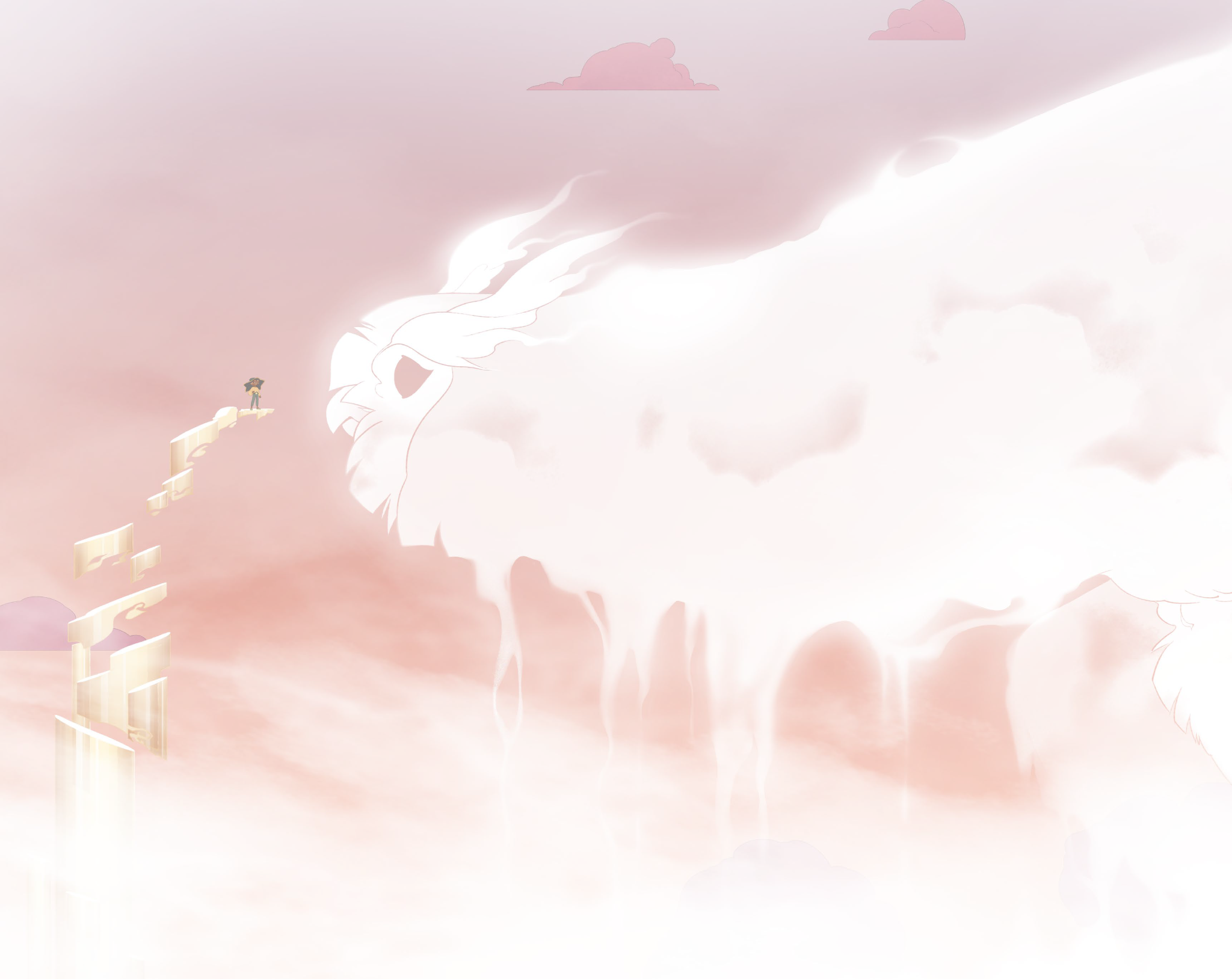 Spiritfarer:
A Cozy Management Game About Death
[Speaker Notes: Drew
Based on Greek Myth
Map]
Stella and Daffodil
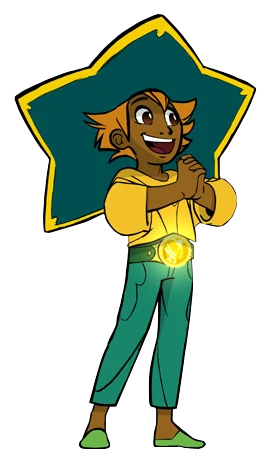 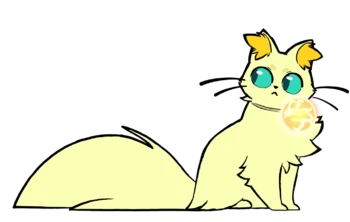 4
[Speaker Notes: Drew
Introduce Stella and her role]
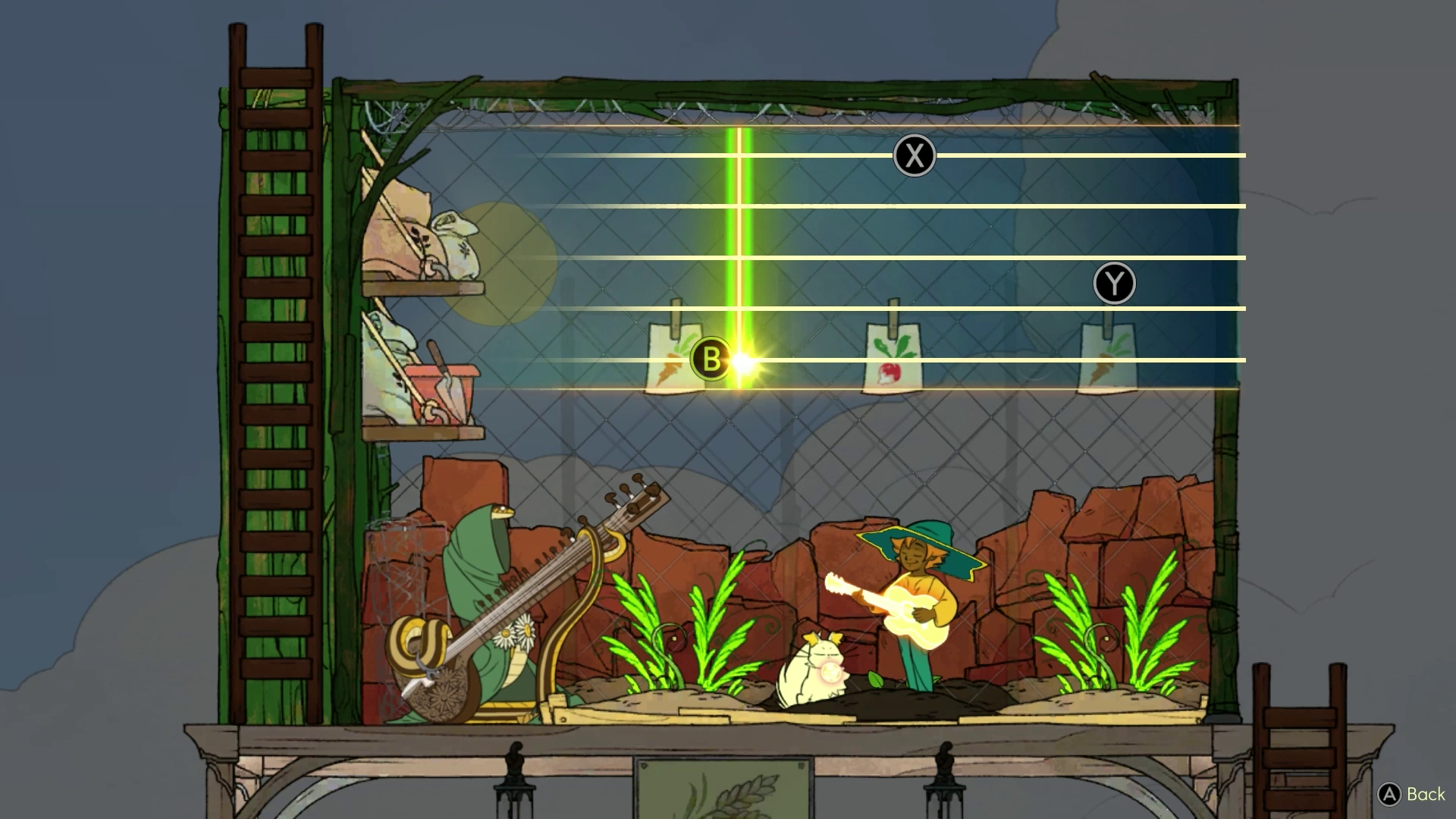 5
[Speaker Notes: Drew
Talk about management]
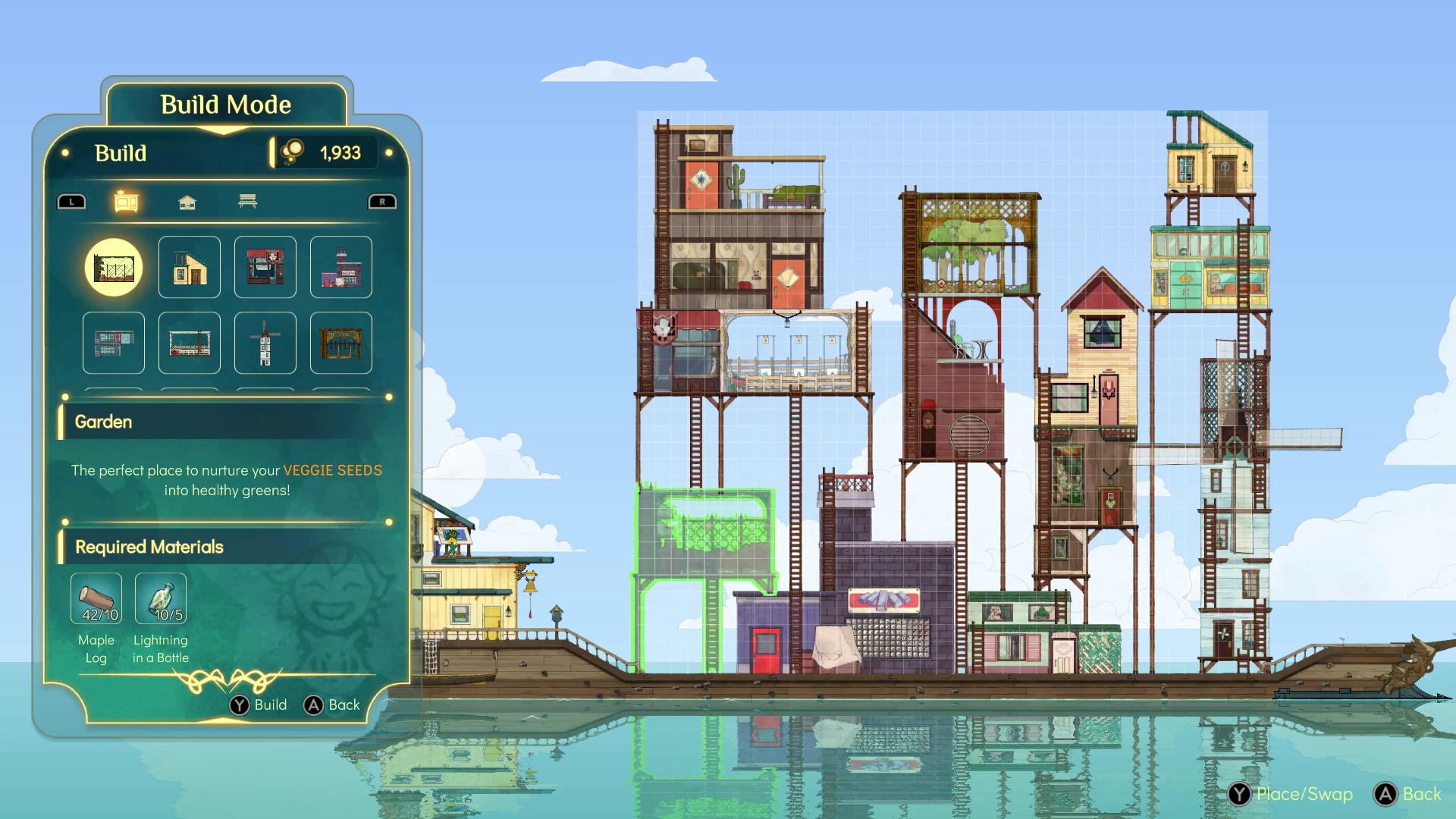 6
[Speaker Notes: Drew
Talk about ship construction as part of management and travel]
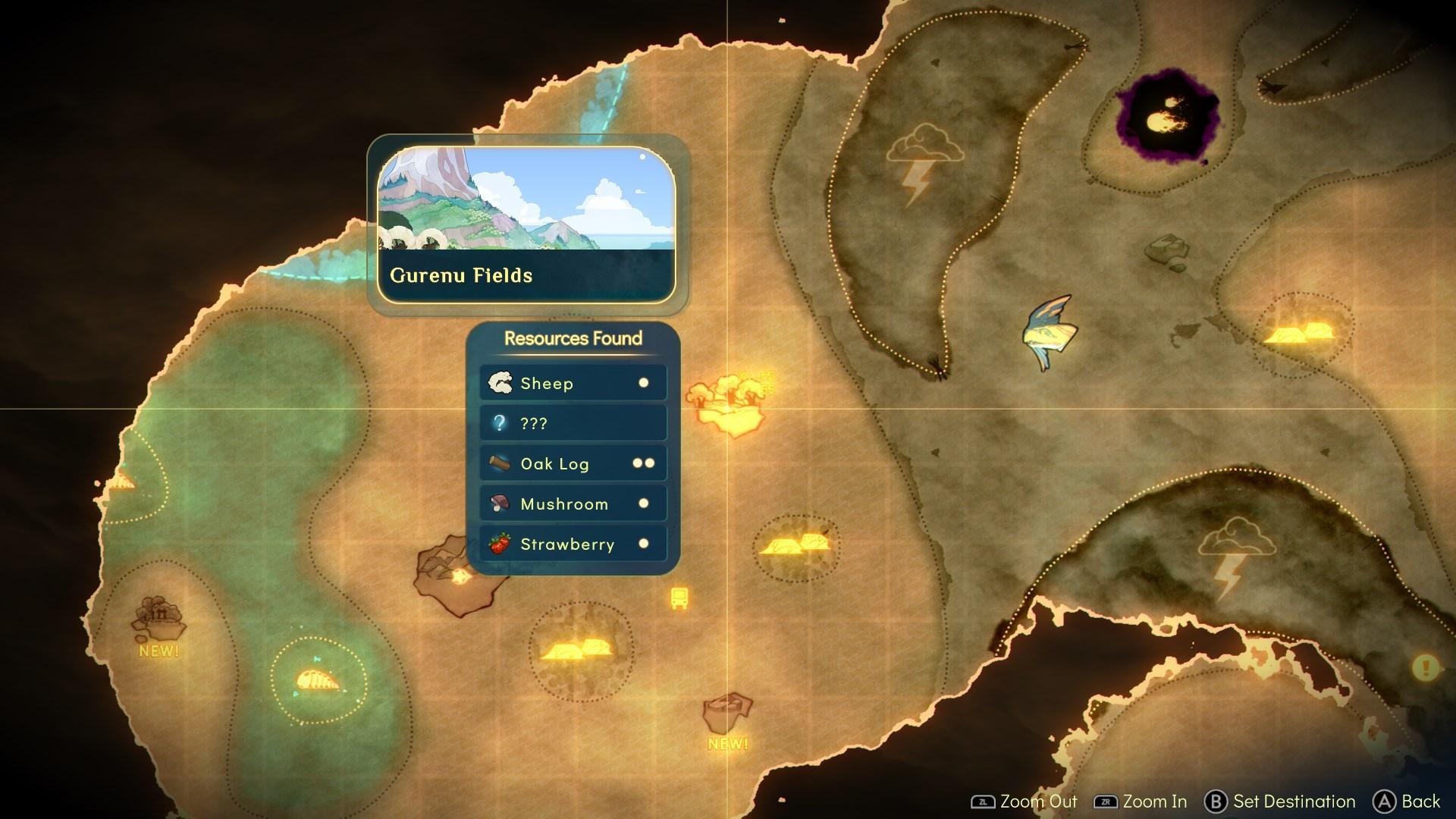 7
[Speaker Notes: Drew
Talk about travel]
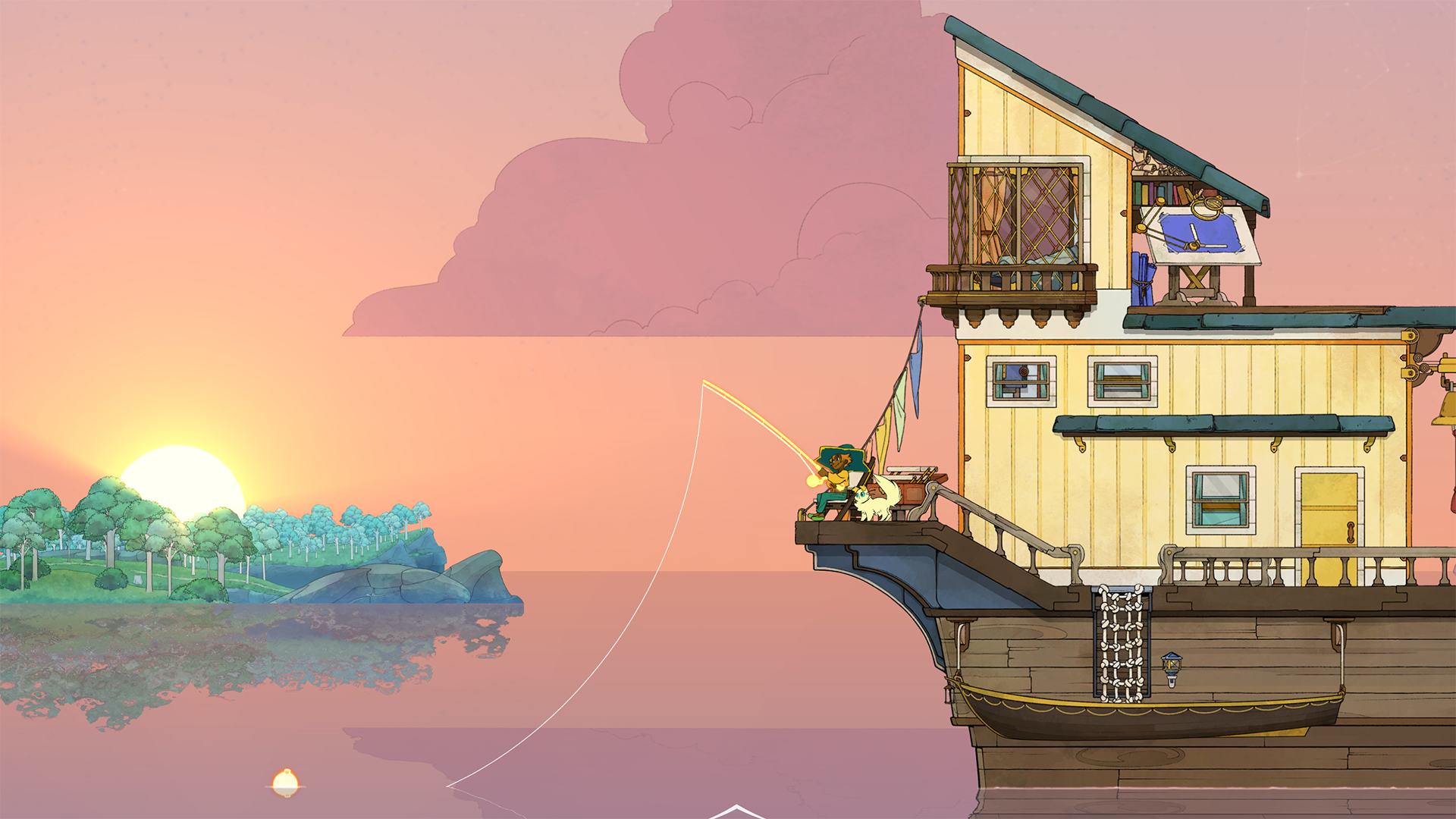 Why is Spiritfarer Unique?
[Speaker Notes: Accepting death, dealing with end of life issues in a positive way, not grimly depicting death and aging, etc. Talk about the game in general, segue into older adults  - Jocelyn]
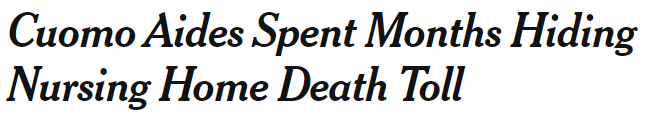 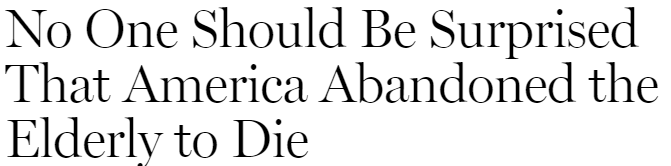 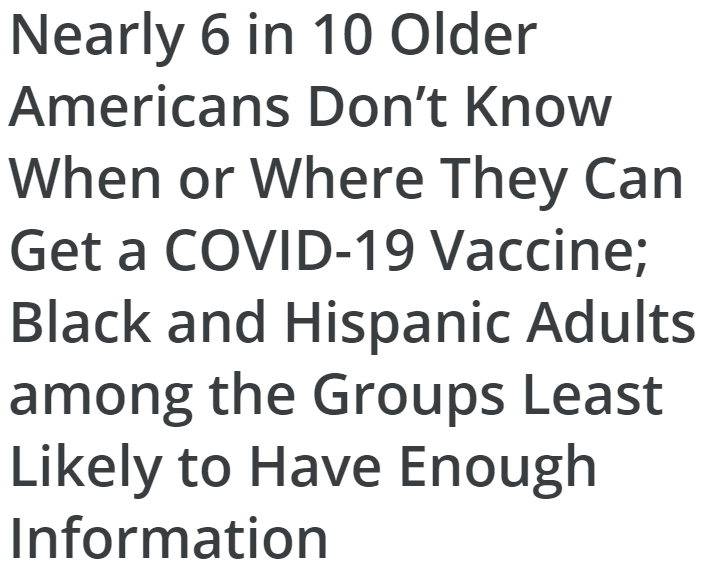 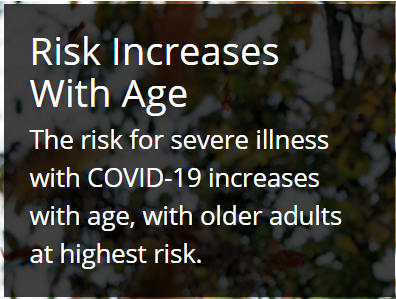 Ageism in The US and Canada
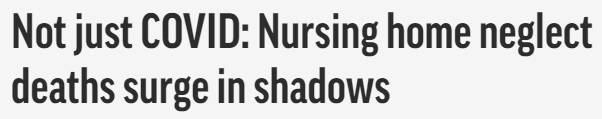 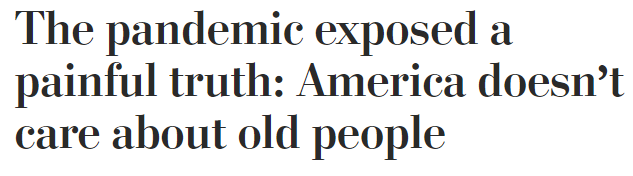 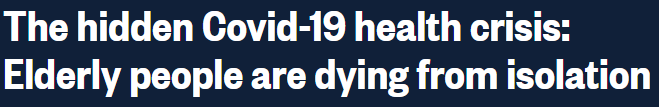 9
[Speaker Notes: Mia]
Ageism in Games & Other Media
The ugly
The bad
The good
Image from BioShock Wiki
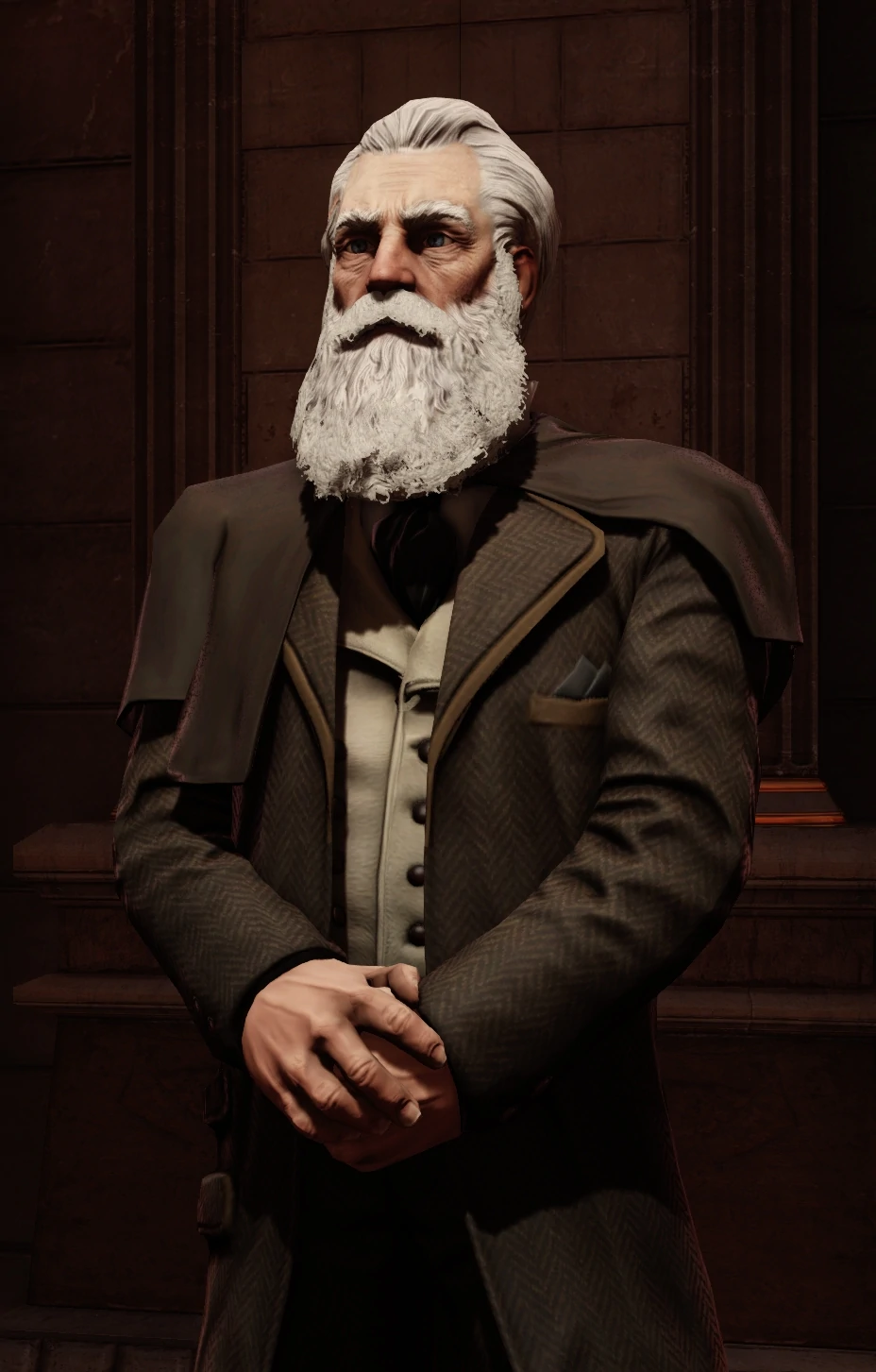 Image from SeaWolf Press
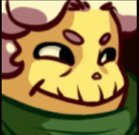 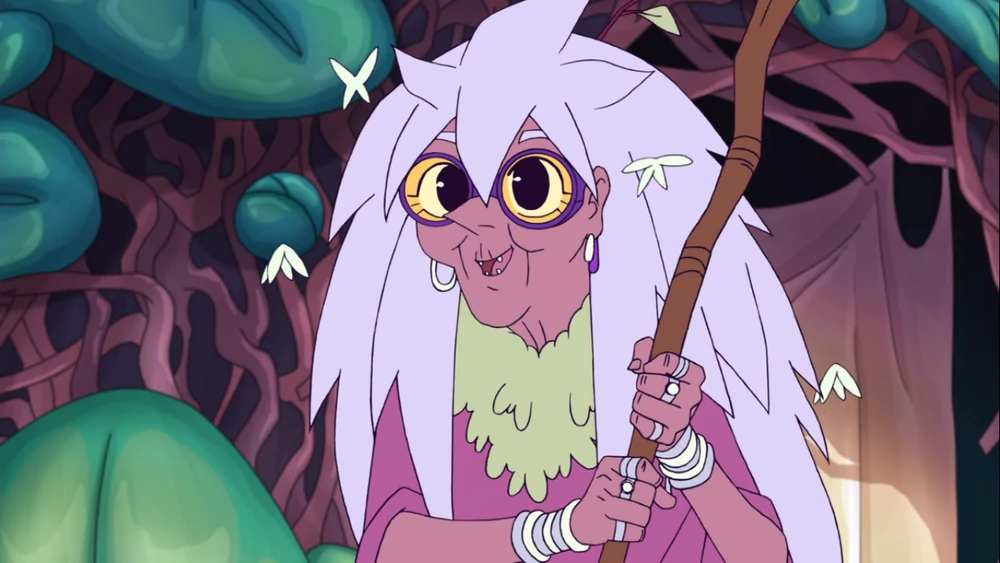 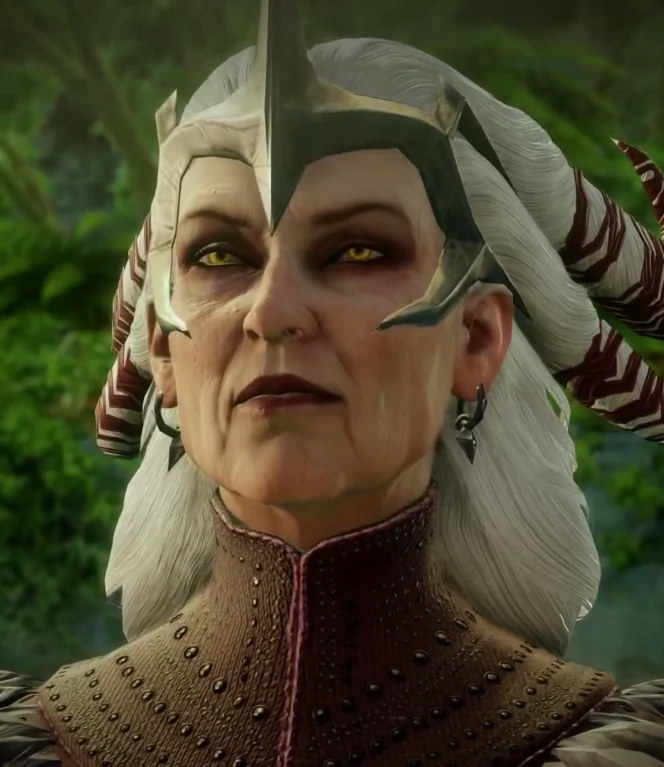 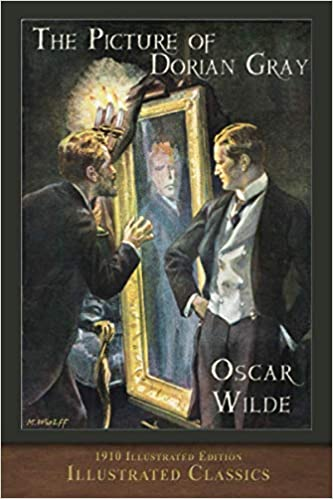 Image from Dragon Age Wiki
Image from She-Ra and the 
Princesses of Power Wiki
Image from aminoapps.com
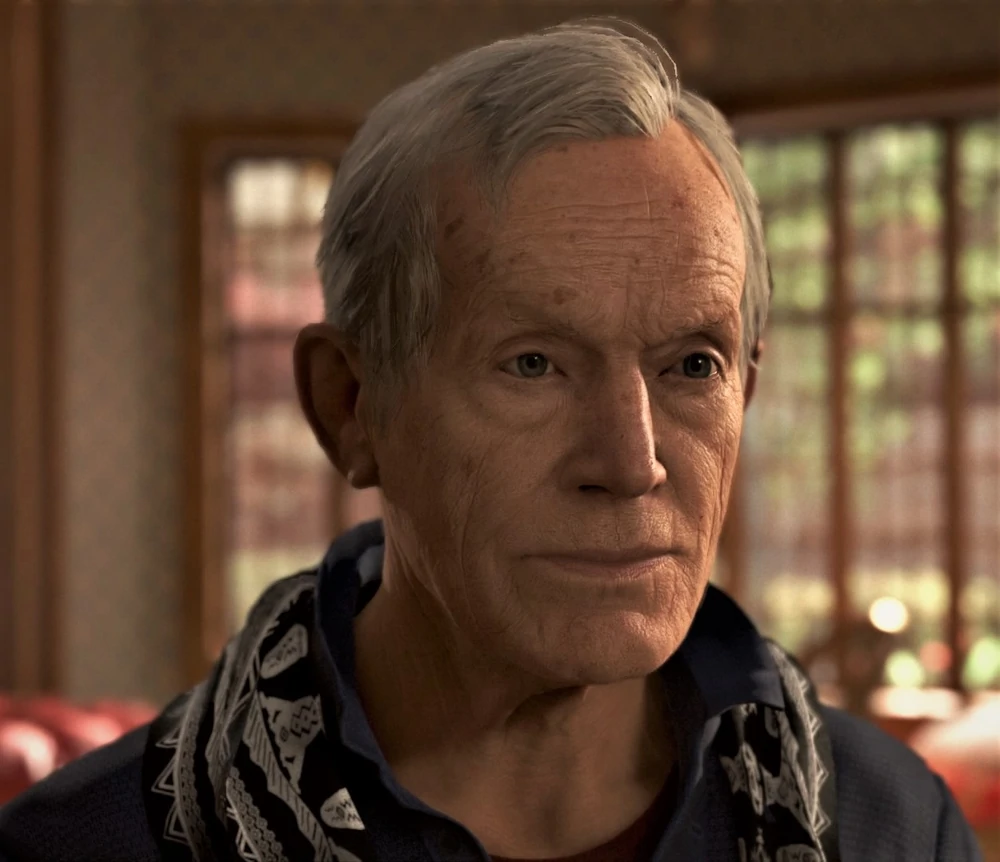 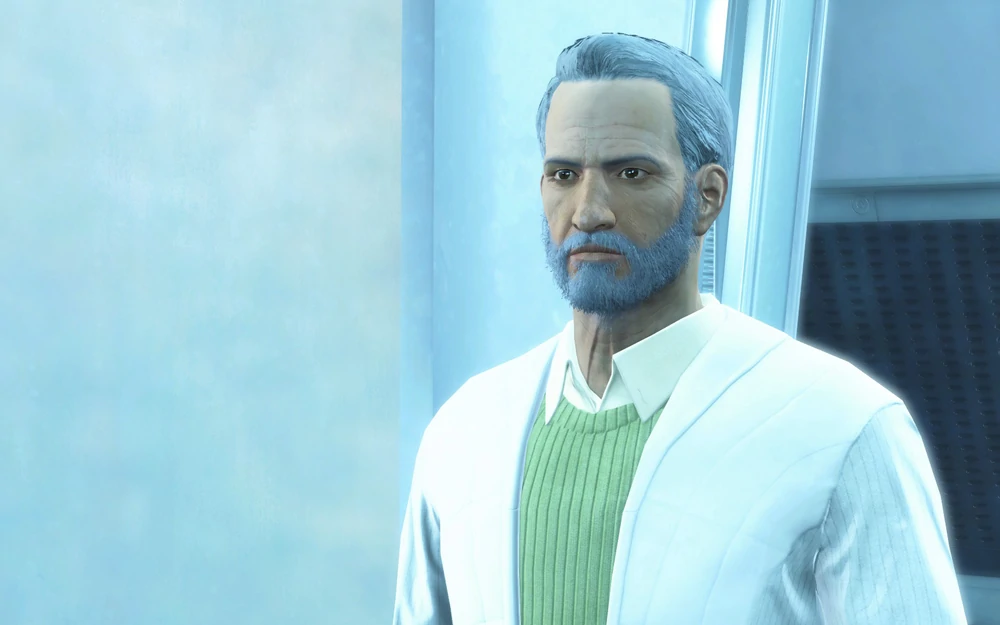 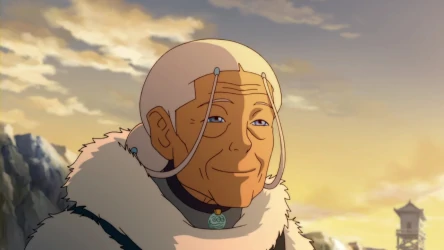 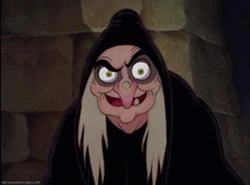 Image from Avatar Wiki
Image from Detroit Become 
Human Wiki
Image from Disney Wiki
Image from Fallout Wiki
10
[Speaker Notes: Good = good representation
Bad = bad representation 
Ugly = bad representation + ugly old person stereotype
All - each take a character or two
Outer worlds - win the retirement lottery! (and die)]
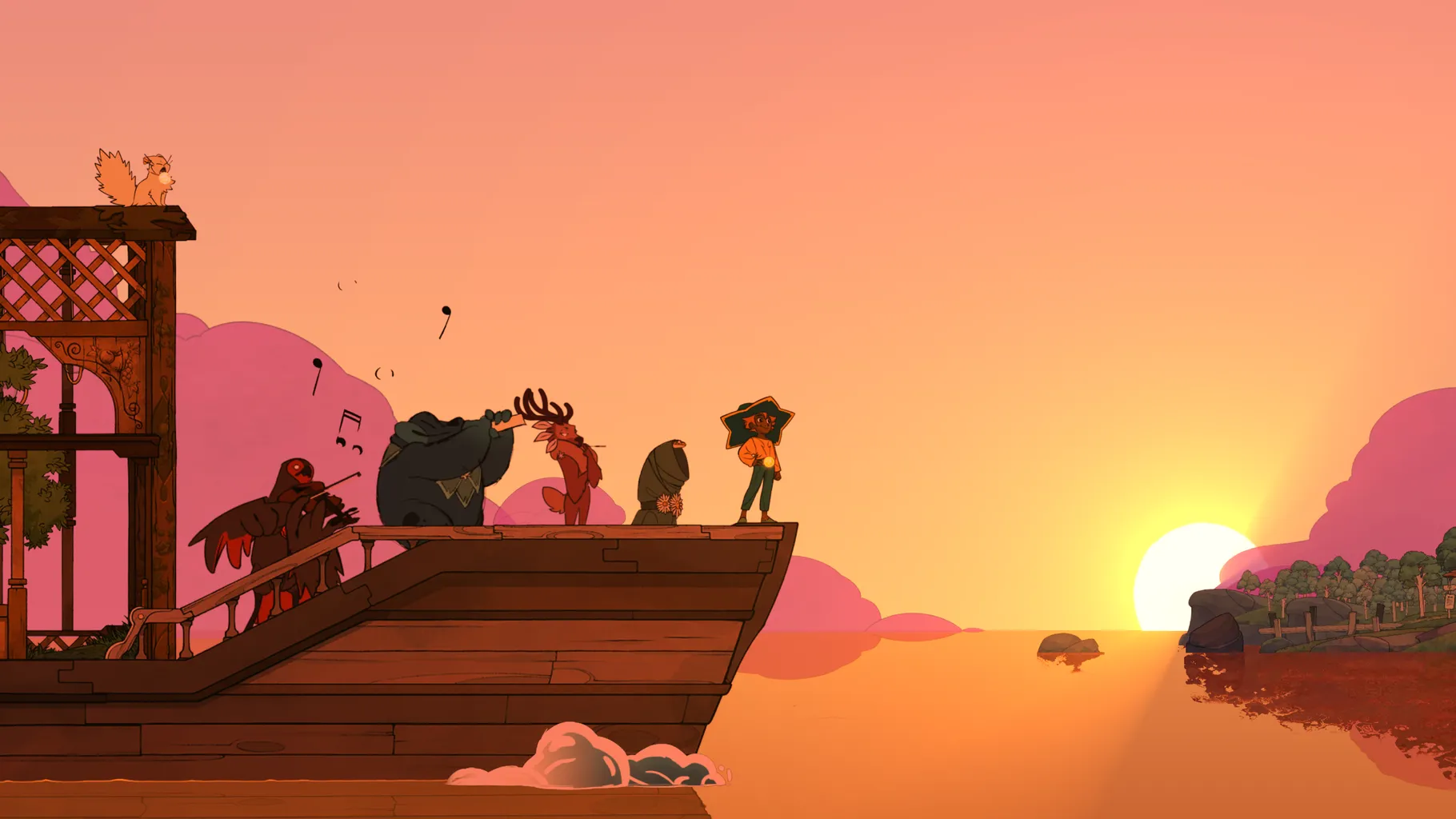 Spiritfarer’s Depiction of Older Adults
[Speaker Notes: Title slide (Andy)]
Summer
“A true child of the earth”
Embraces spirituality, meditation, and crystal healing
Found love later in life (married Stella’s aunt) 
Has regrets related to prior career and damaging the Earth
Battles and succumbs to cancer caused by the heavy chemicals of previous career
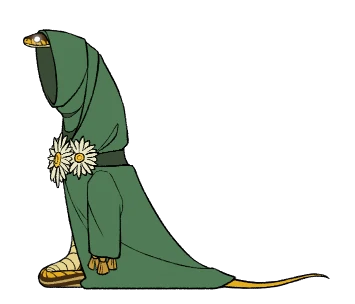 12
[Speaker Notes: Jocelyn (plus all)]
Alice
“Soft spoken and unobtrusive”
Loves romance novels and crafting
Introduces an orchard to the ship 
Reminisces about her daughter and her late husband
Gradually succumbs to dementia
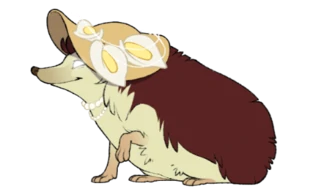 13
[Speaker Notes: Andy (plus all)]
Astrid
“[A]n extravagant, assertive woman”
Advocate for workers’ rights and unions
Hid Jewish children during WWII
Constantly disappointed and betrayed by the love of her life
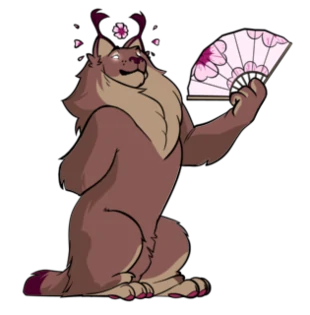 14
[Speaker Notes: Drew (plus all)]
Gustav
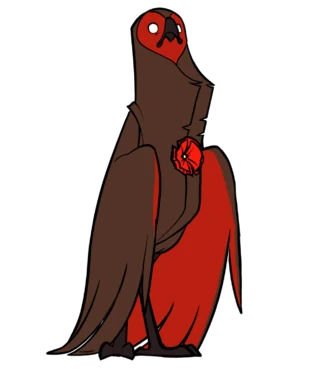 “[A] peculiar character”
An art curator and musician with a penchant for travel
Challenges the notion that usefulness is the basis of meaning and purpose in life
Controversy surrounding the initial ableist depiction of this character
15
[Speaker Notes: Mia (plus all)]
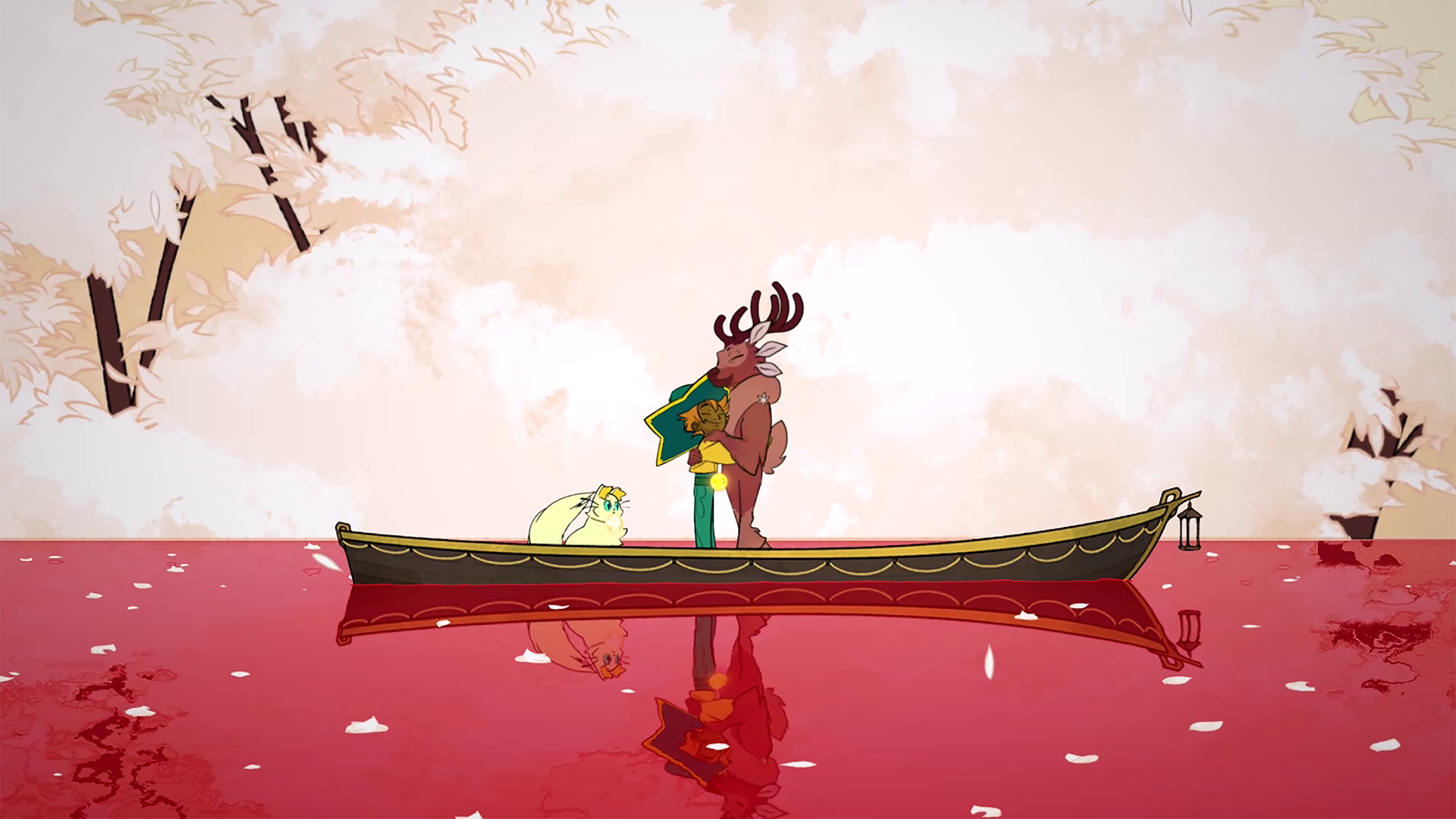 Death, Fear, and Authenticity
[Speaker Notes: Reflect on societal fears a la the paper (go through each character and maybe touch on other experiences as well) (ALL)]
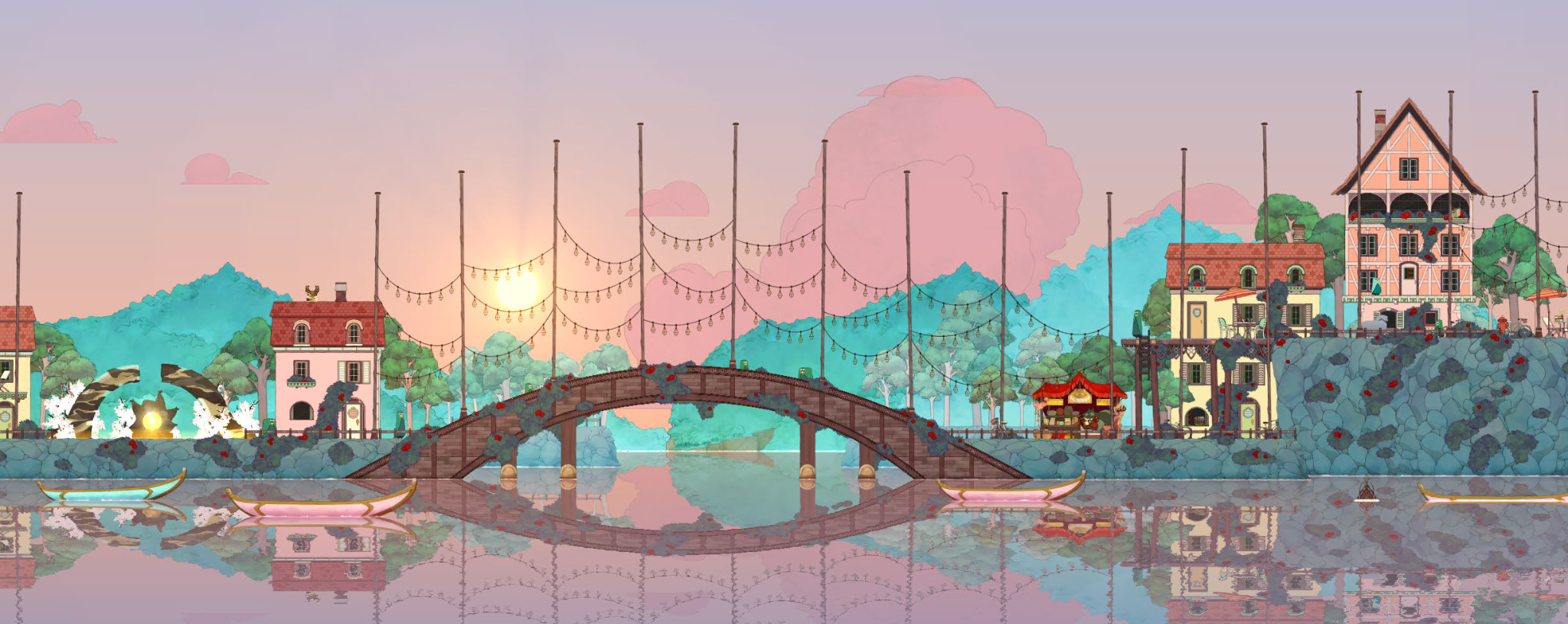 Other Reactions and Play Experiences
[Speaker Notes: (ALL)
Atul exemplifies the pandemic and the lack of saying goodbye
Talk about other play experiences: timed elements, annoying platforming, etc. Constructive criticism and also things we liked. Also timeliness of release during pandemic and the content of the game.]
Based on our forthcoming paper:
“Helping Grandma Home: Spiritfarer’s Progressive Treatment of Older Adults During COVID-19”
Coming soon in Well-Played from ETC Press!
[Speaker Notes: Andy]
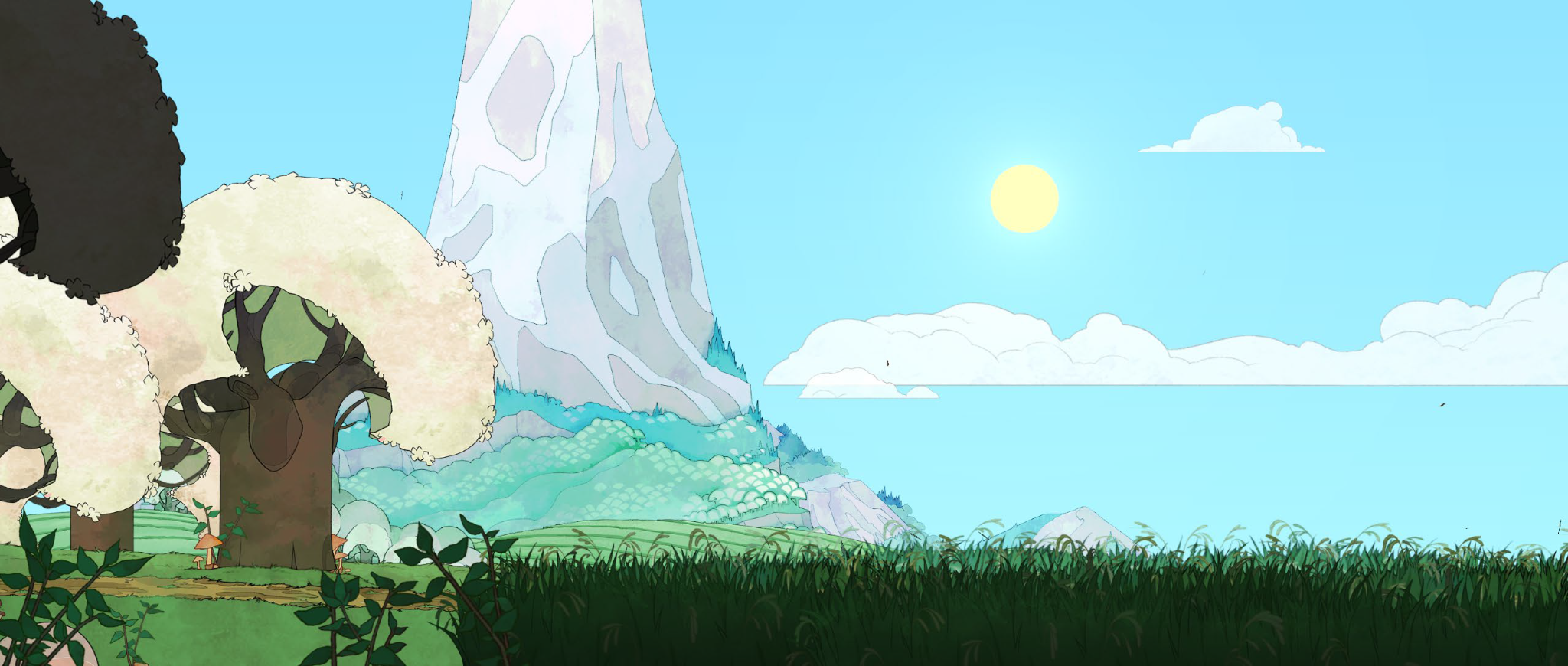 Questions?
Credits
Presentation template by SlidesCarnival
Paper backgrounds by SubtlePatterns
Character images from Spiritfarer Wiki
Unless otherwise noted, images are from the Thunder Lotus media pack and Spiritfarer: the artbook
20
references
CDC. (2020, February 11). COVID-19 and Your Health. Centers for Disease Control and Prevention. https://www.cdc.gov/coronavirus/2019-ncov/need-extra-precautions/older-adults.html
Goodman, J. D., McKinley, J., & Hakim, D. (2021, April 28). Cuomo Aides Spent Months Hiding Nursing Home Death Toll. The New York Times. https://www.nytimes.com/2021/04/28/nyregion/cuomo-aides-nursing-home-deaths.html
Jones, S. (n.d.). America Is Sacrificing the Elderly to Coronavirus. Retrieved July 12, 2021, from https://nymag.com/intelligencer/2020/07/america-is-sacrificing-the-elderly-to-coronavirus.html
Khimm, S. (n.d.). The hidden Covid-19 health crisis: Elderly people are dying from isolation. Retrieved July 12, 2021, from https://www.nbcnews.com/news/us-news/hidden-covid-19-health-crisis-elderly-people-are-dying-isolation-n1244853
Kohn, N. A. (n.d.). Perspective | The pandemic exposed a painful truth: America doesn’t care about old people. Washington Post. Retrieved July 12, 2021, from https://www.washingtonpost.com/outlook/nursing-home-coronavirus-discrimination-elderly-deaths/2020/05/07/751fc464-8fb7-11ea-9e23-6914ee410a5f_story.html
Nearly 6 in 10 Older Americans Don’t Know When or Where They Can Get a COVID-19 Vaccine; Black and Hispanic Adults among the Groups Least Likely to Have Enough Information. (2021, January 22). Kaiser Family Foundation. https://www.kff.org/coronavirus-covid-19/press-release/nearly-6-in-10-older-americans-dont-know-when-or-where-they-can-get-a-covid-19-vaccine-black-and-hispanic-adults-among-the-groups-least-likely-to-have-enough-information/
Sedensky, M., & Condon, B. (2020, November 18). Not just COVID: Nursing home neglect deaths surge in shadows. Associated Press. https://apnews.com/article/nursing-homes-neglect-death-surge-3b74a2202140c5a6b5cf05cdf0ea4f32
21
Contact info
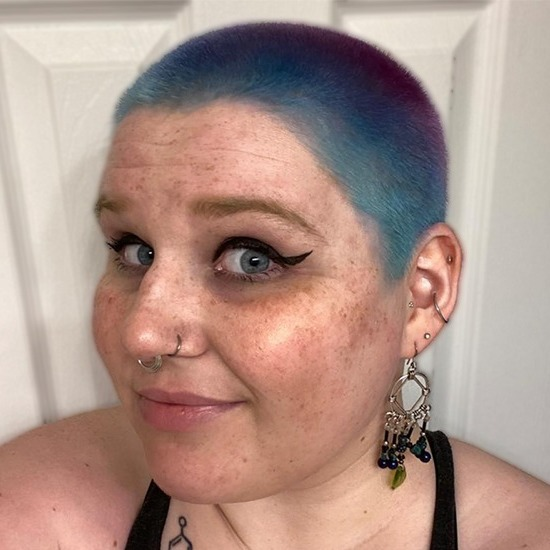 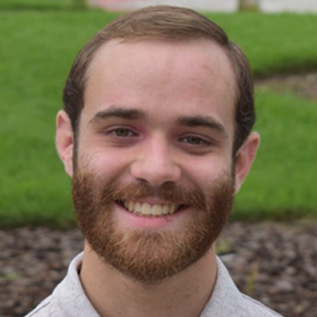 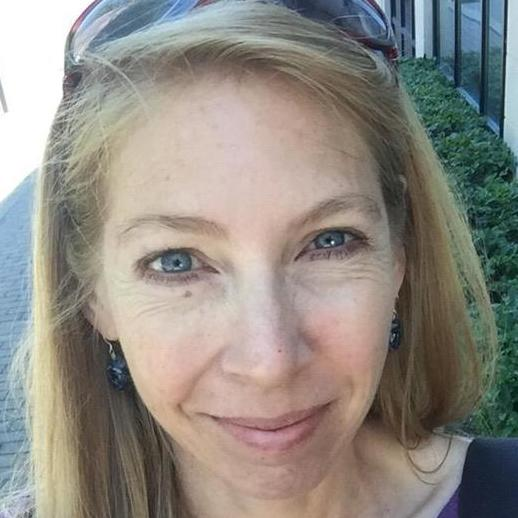 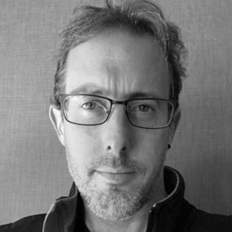 Twitter:
@miaC

Email: mia.consalvo@concordia.ca
Twitter: @andymphelps

Email: andymphelps@gmail.com
Twitter: @kuriouswhims

Email: w5233a@student.american.edu
Twitter: @drews_clues28

Email:
am2289b@student.american.edu
22